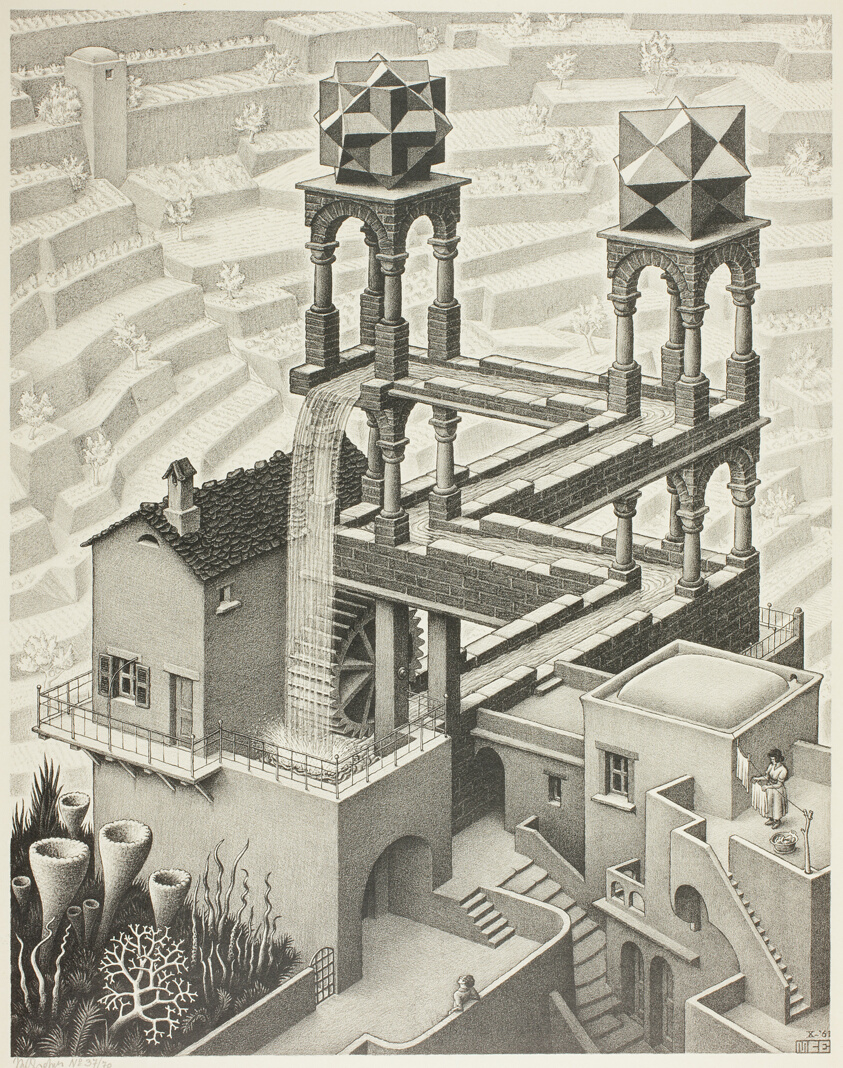 Logic and Paradox

Lecture 10:
Dialetheism



Rob Trueman
rob.trueman@york.ac.uk
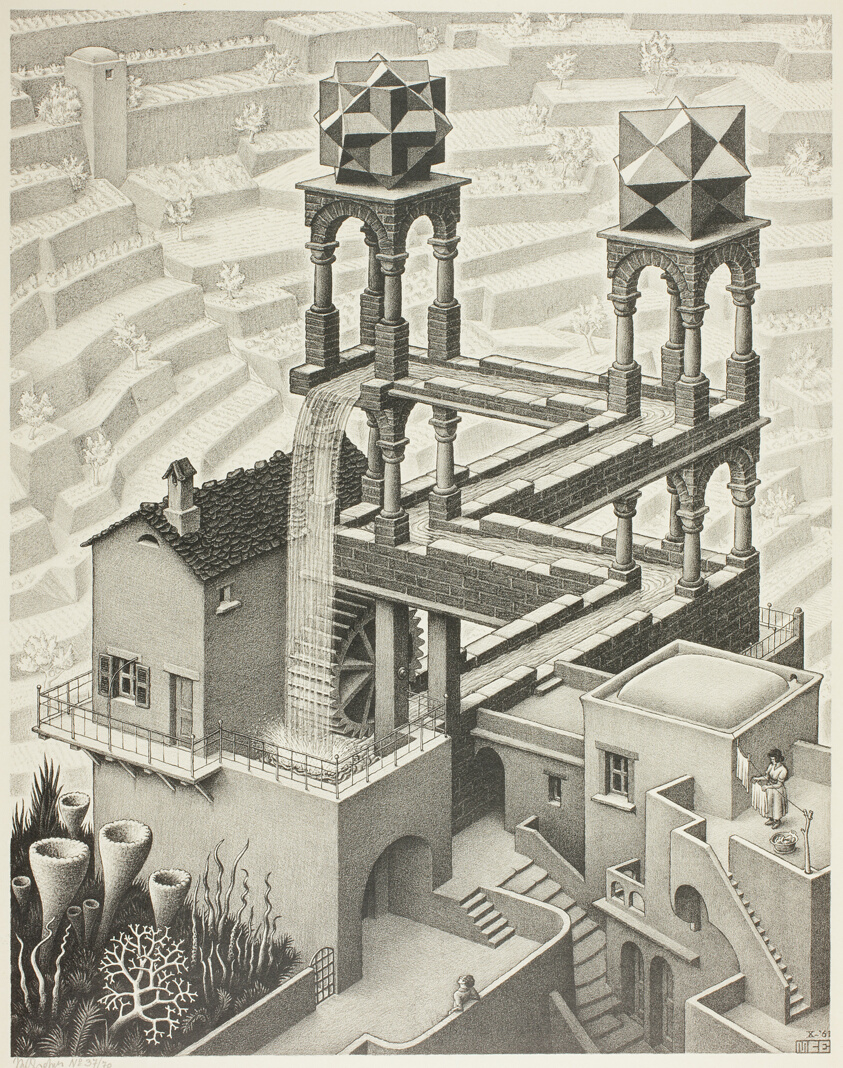 Dialetheism
Introducing dialetheism
The Logic of Paradox
Features of LP
The Liar Paradox
Assertion and denial
Rational disagreement
Dialetheism
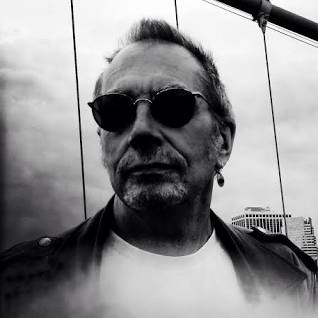 Weird Name…
“The inspiration for the name [dialetheism] was a passage in Wittgenstein’s Remarks on the Foundations of Mathematics, concerning Russell’s paradox:
‘Why should Russell’s contradiction not be conceived as something supra-propositional, something that towers above the propositions and looks in both directions like a Janus head? The proposition that contradicts itself would stand like a monument (with a Janus head) over the propositions of logic (1978, III.59)
A dialethia is a two-way truth, facing both truth and falsity like a Janus-headed figure.”
Priest et al (2022), Dialetheism. Stanford Encyclopedia of Philosophy
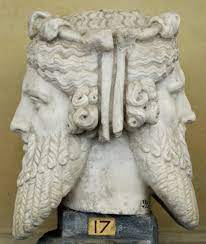 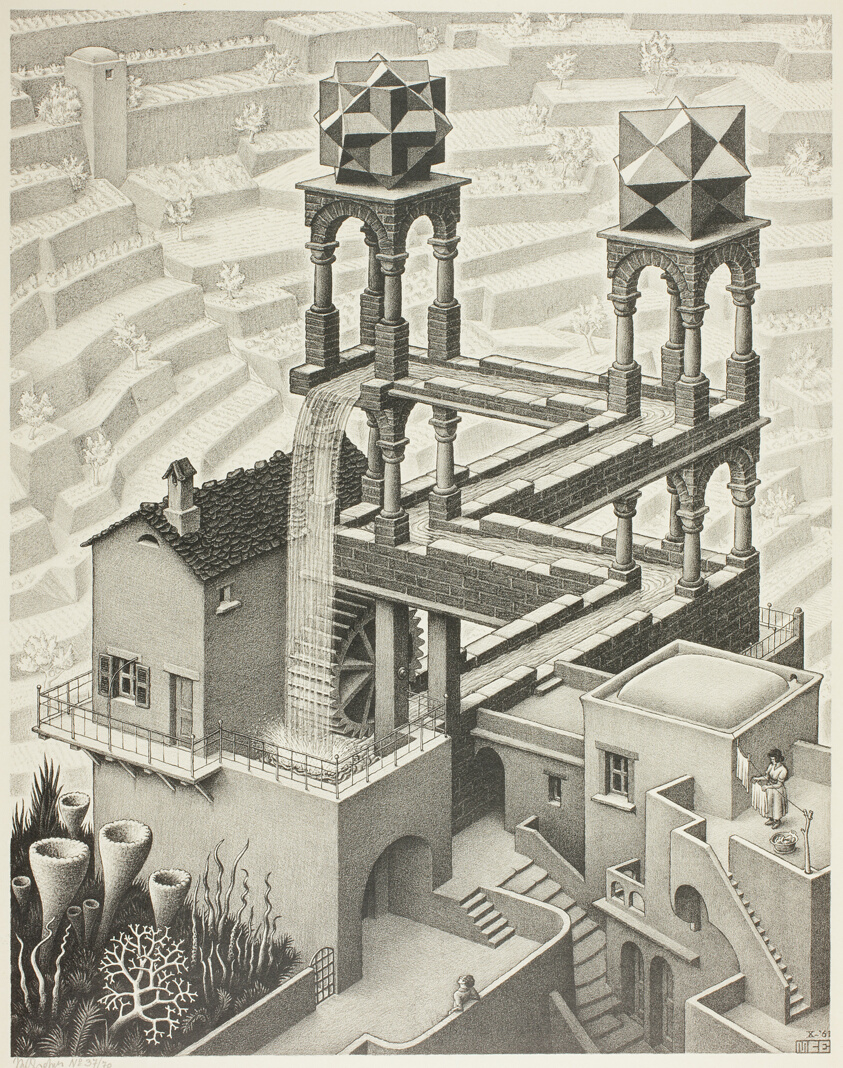 Dialetheism
Introducing dialetheism
The Logic of Paradox
Features of LP
The Liar Paradox
Assertion and denial
Rational disagreement
Explosion
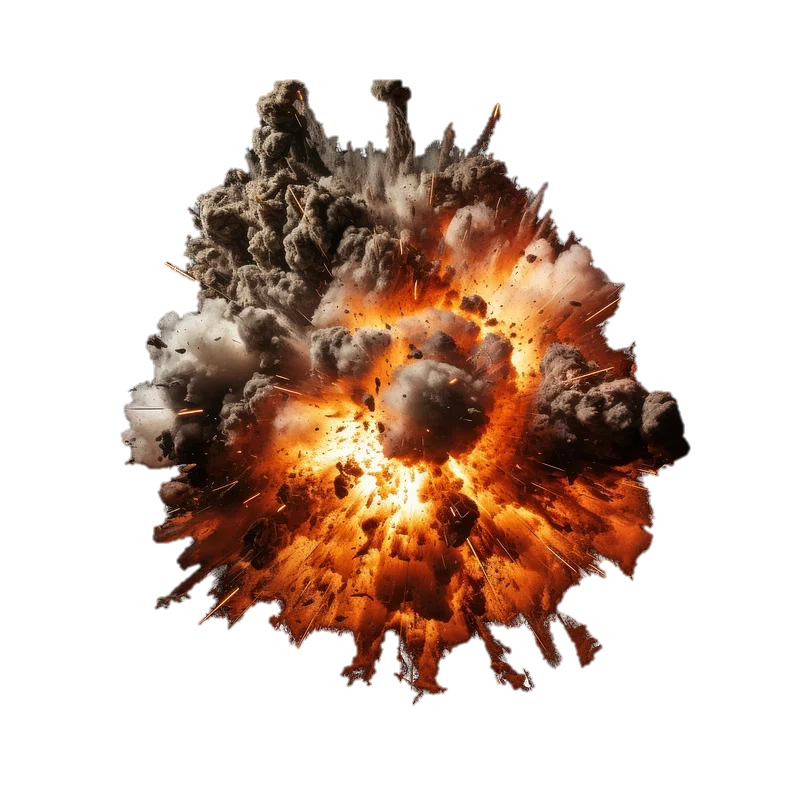 Dialetheism versus Trivialism
Objection: There can’t be any true contradictions, because if there were, then Explosion would imply that every sentence is true
Priest calls the thesis that every sentence is true trivialism
Everybody agrees that trivialism is absurd, because we know that some sentences aren’t true (e.g. ‘Rob is a 500 year old oak tree’)
Although it is surprisingly hard to know how you would convince a trivialist to reject their position
Whatever you said, they would agree with you (since they think everything is true), but they would still assert the negation of what you said (since they think everything is true!)
So we can reformulate the objection above: dialetheism must be false because, by Explosion, it implies trivialism
Paraconsistent Logic
If dialetheists want to avoid trivialism, they need to reject Explosion
A logic which doesn’t validate Explosion is called paraconsistent
Dialetheists need a paraconsistent logic, but there are other reasons to develop a paraconsistent logic too
Many logicians think that the conclusion of a valid argument should be relevant to the premises; but Explosion violates this idea, since any contradiction entails everything
You could try to develop a paraconsistent logic by revising the standard definition of validity
An argument is valid iff every interpretation that makes all the premises true also makes the conclusion true
However, Priest instead recommends sticking with the standard definition, and tweaking the way that interpretations work
Classical Interpretations
An interpretation of a given language is an assignment of truth-values to all of the sentences in that language
We start by assigning truth-values at random to the atomic sentences
(I am ignoring quantifiers for now; if we wanted to include them, we could assign truth-values to atomic formulas relative to an assignment of values to variables)
The only rules imposed by classical logic are that every atomic sentence must be true or false, but no atomic sentence can be true and false
We then have some rules that tell us how to figure out the truth-values of complex sentences
Complex Sentences
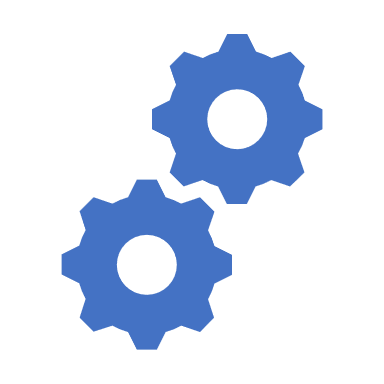 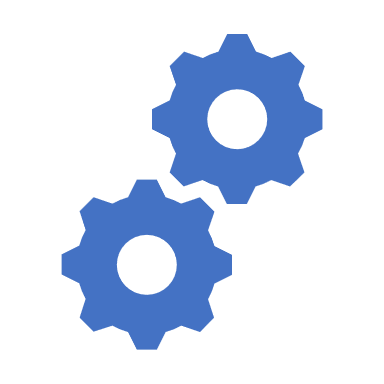 Contradictions cannot be True
The Logic of Paradox
Priest has developed a paraconsistent logic which he calls the Logic of Paradox (LP)
LP interpretations work just like classical interpretations, except for one difference
Every atomic sentence must be true or false, but they can also be both!
Everything else stays the same, including the rules for determining the truth-values of complex sentences
(Apart from the conditionals – we’ll get to that later!)
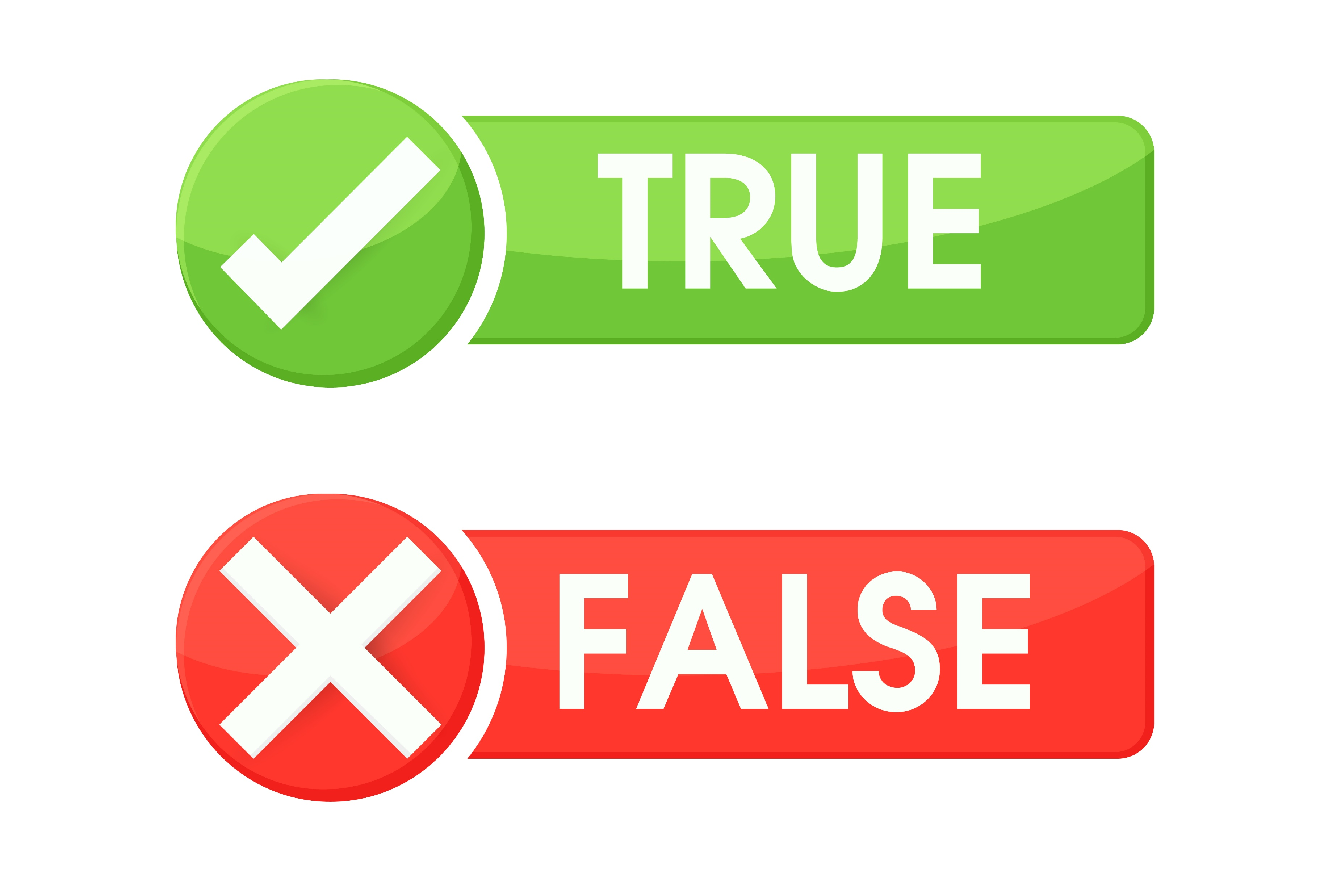 Complex Sentences
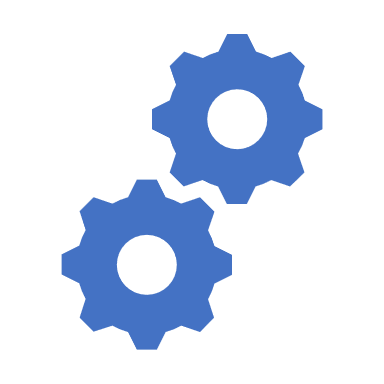 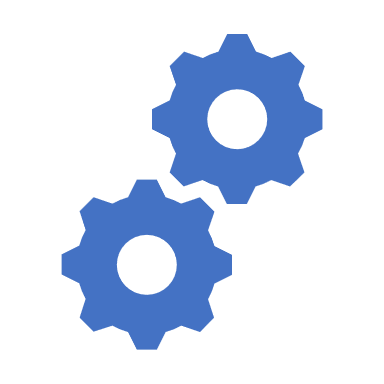 Strong Kleene Truth-Tables
Strong Kleene Truth-Tables
LP Truth-Tables
Defused Explosives
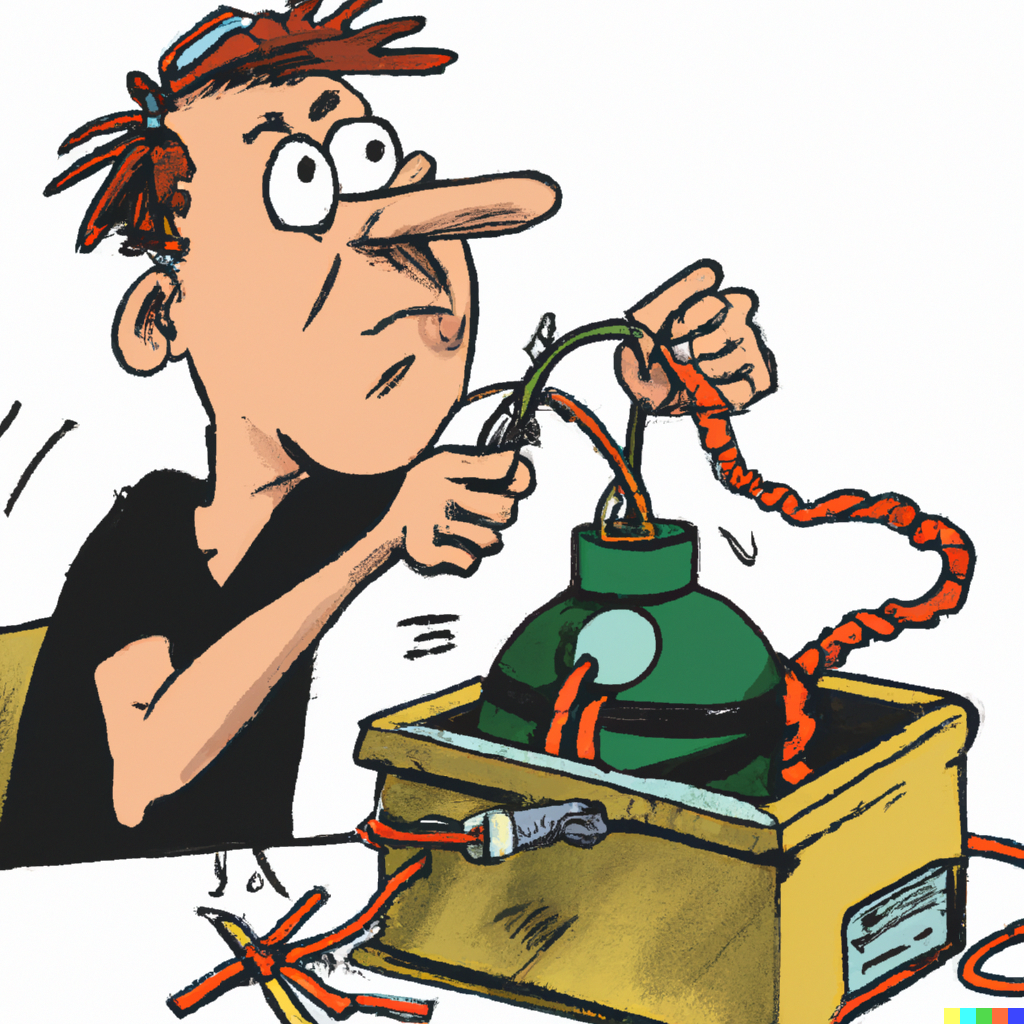 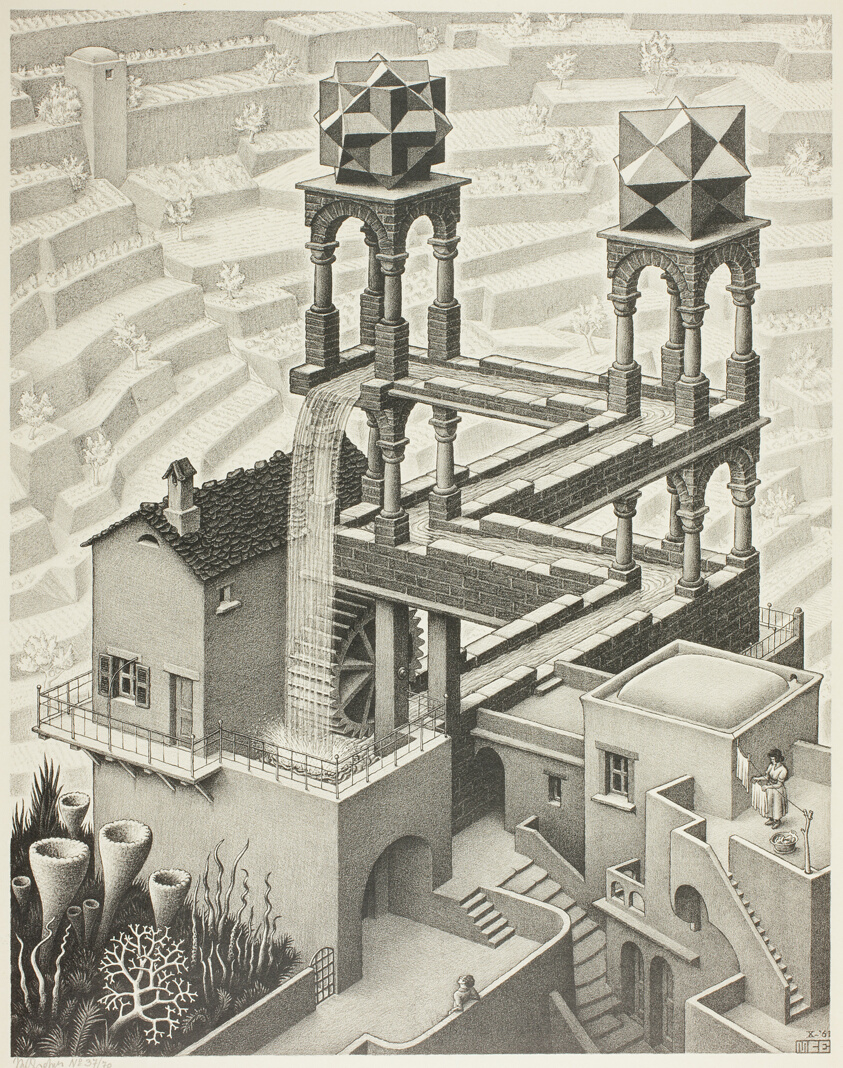 Dialetheism
Introducing dialetheism
The Logic of Paradox
Features of LP
The Liar Paradox
Assertion and denial
Rational disagreement
The Law of Non-Contradiction
Disjunctive Syllogism
The Material Conditional
Alternative Conditionals
FEEDBACK BREAK!
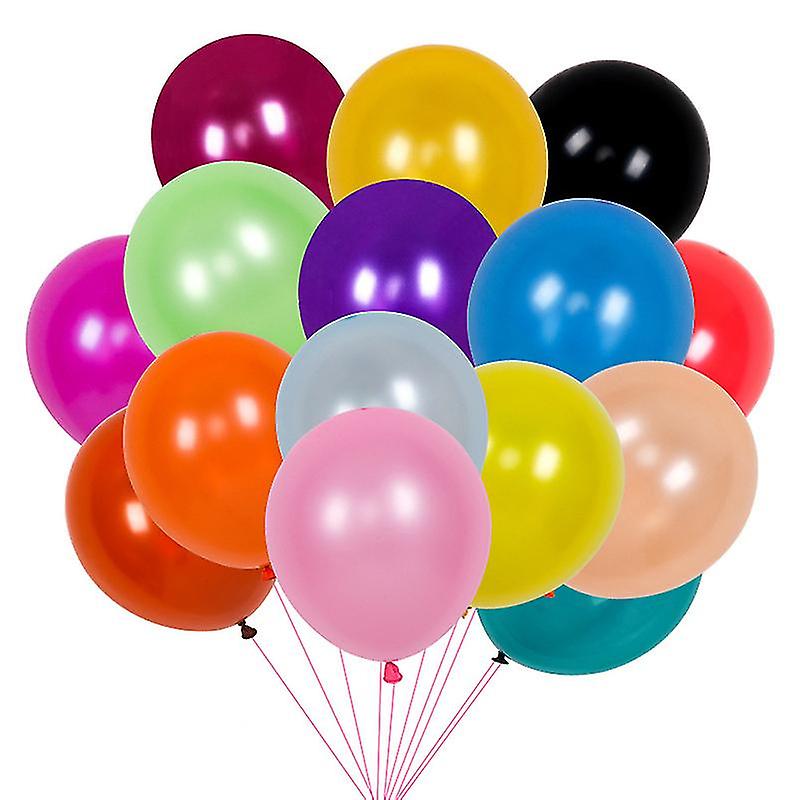 We value your feedback!
So give us some feedback to value at this link: https://tinyurl.com/3bp3nemj
Thank you!
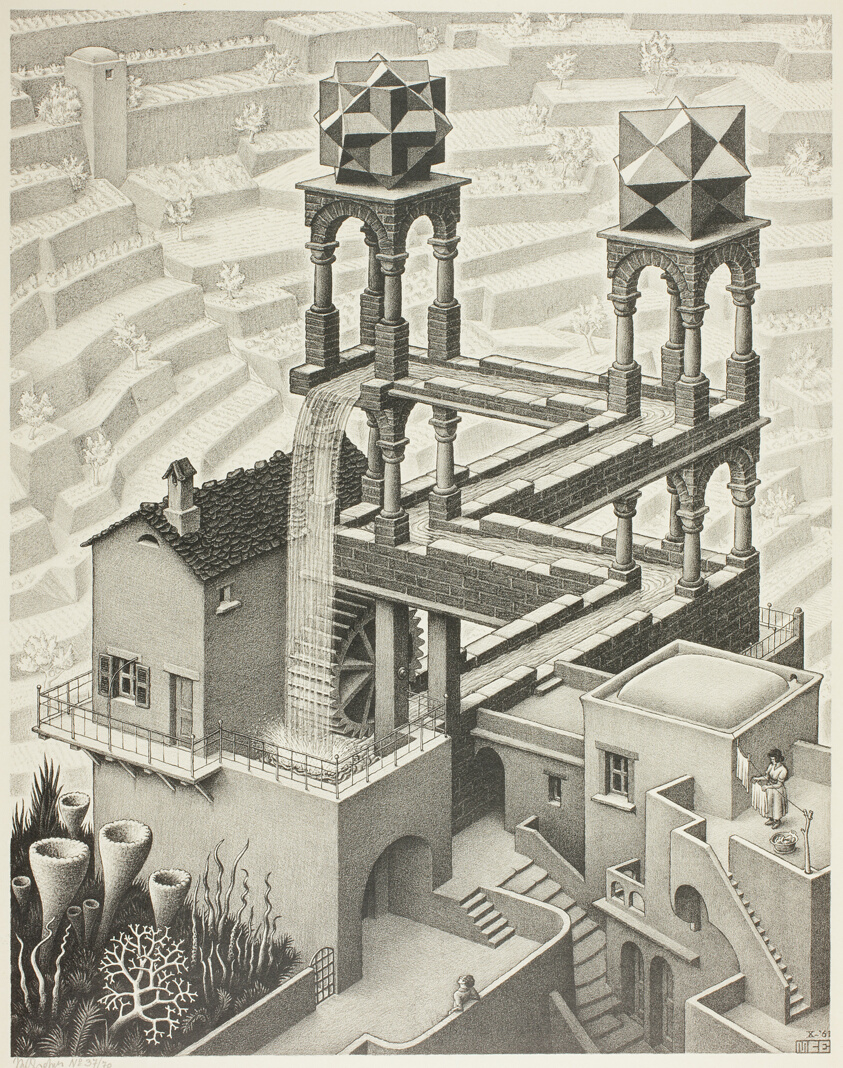 Dialetheism
Introducing dialetheism
The Logic of Paradox
Features of LP
The Liar Paradox
Assertion and denial
Rational disagreement
The Case for Dialetheism
The Liar Paradox: We should just accept that liar sentences are true and false (In Contradiction ch.1; Doubt Truth to be a Liar)
The Sorites Paradox: If Joe is on the borderline of being a baby, then he both is and is not a baby (‘Dialetheism and the Sorites Paradox’, in Oms and Zardni eds The Sorites Paradox)
Russell’s Paradox: We should just accept that the set of all sets that are not members of themselves both is and is not a member of itself (In Contradiction ch.2)
Change and motion: At the moment that something changes from being in one state to being in another incompatible one, it is in both states (In Contradiction ch.11-12)
Unity: Complex entities are unified by each part being identical and distinct from one and the same unifying entity (One: Being an Investigation into the Unity of Reality and of its Parts, Including the Singular Object which is Nothingness)
Truth and Falsity
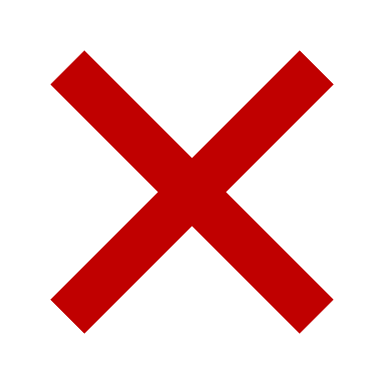 The Weak Liar
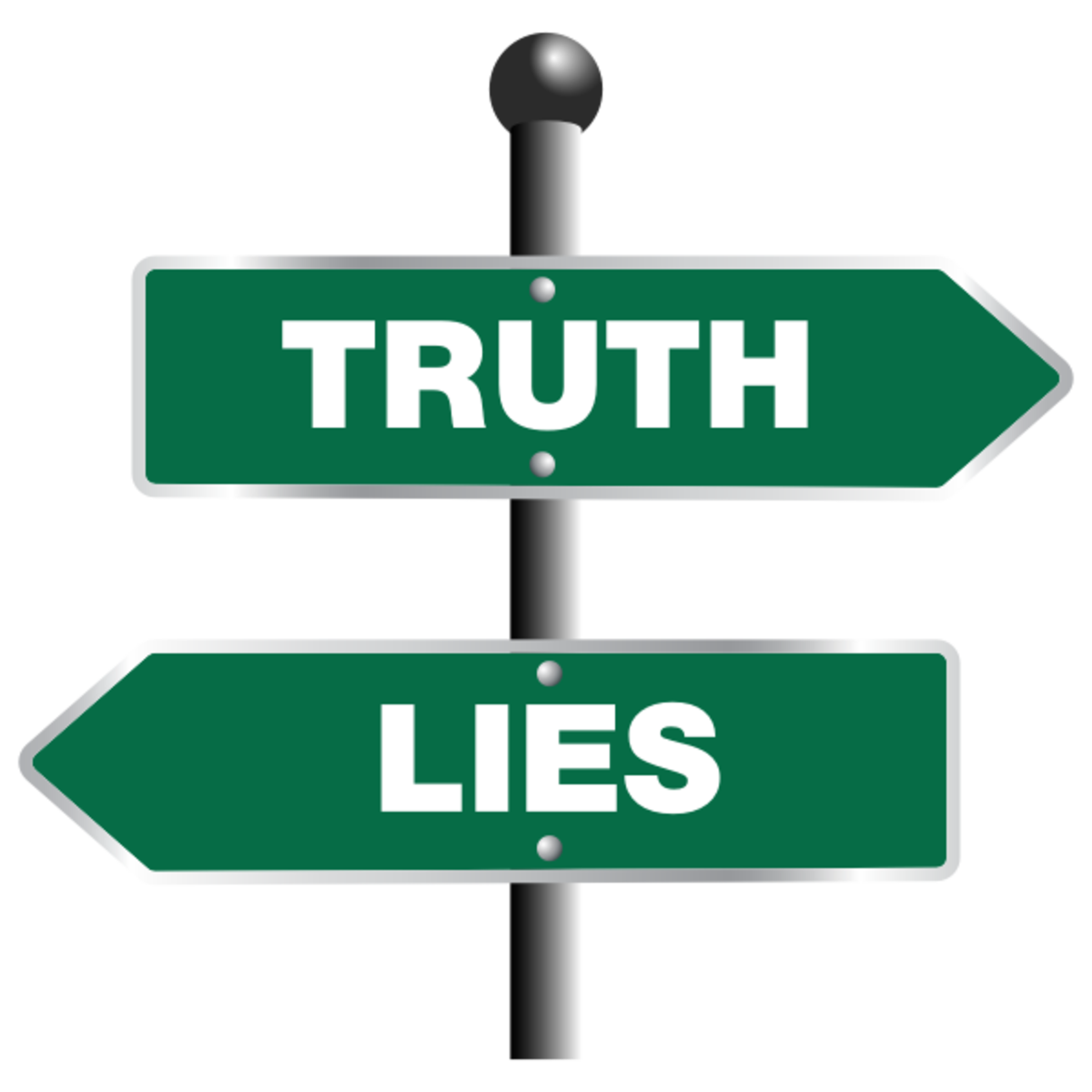 The Strengthened Liar
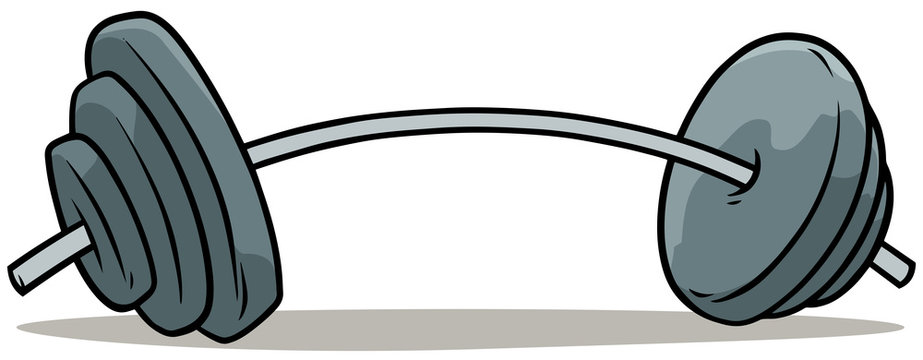 Falsity versus Untruth
Revenge?
In the previous lectures, we saw that many solutions to the Liar Paradox face revenge paradoxes
Does dialetheism have a revenge problem?
The obvious strategy would be to introduce a sentence which says of itself that it is only untrue (not untrue and true)
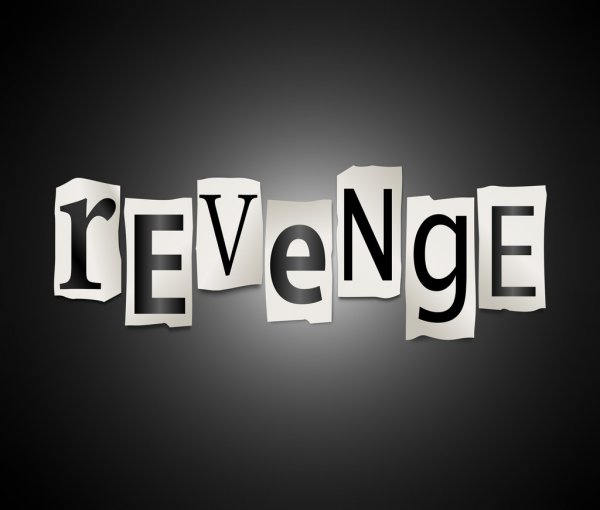 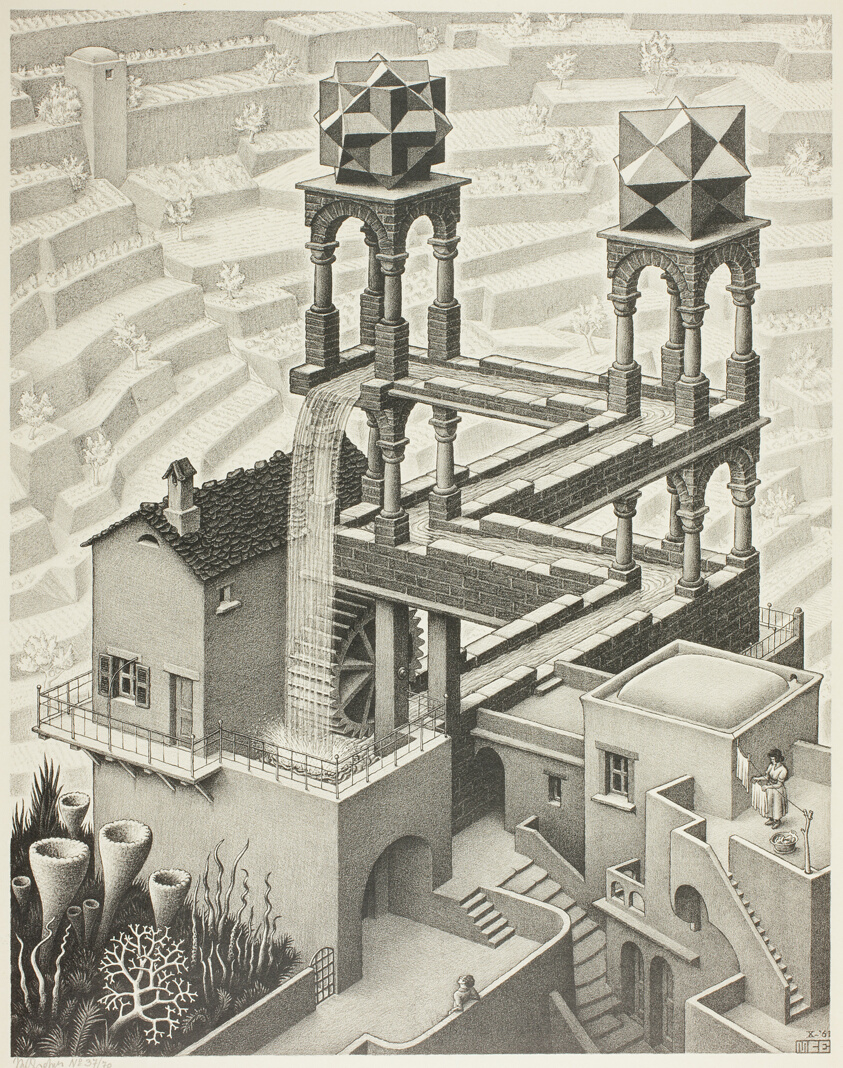 Dialetheism
Introducing dialetheism
The Logic of Paradox
Features of LP
The Liar Paradox
Assertion and denial
Rational disagreement
Is Disagreement Impossible?
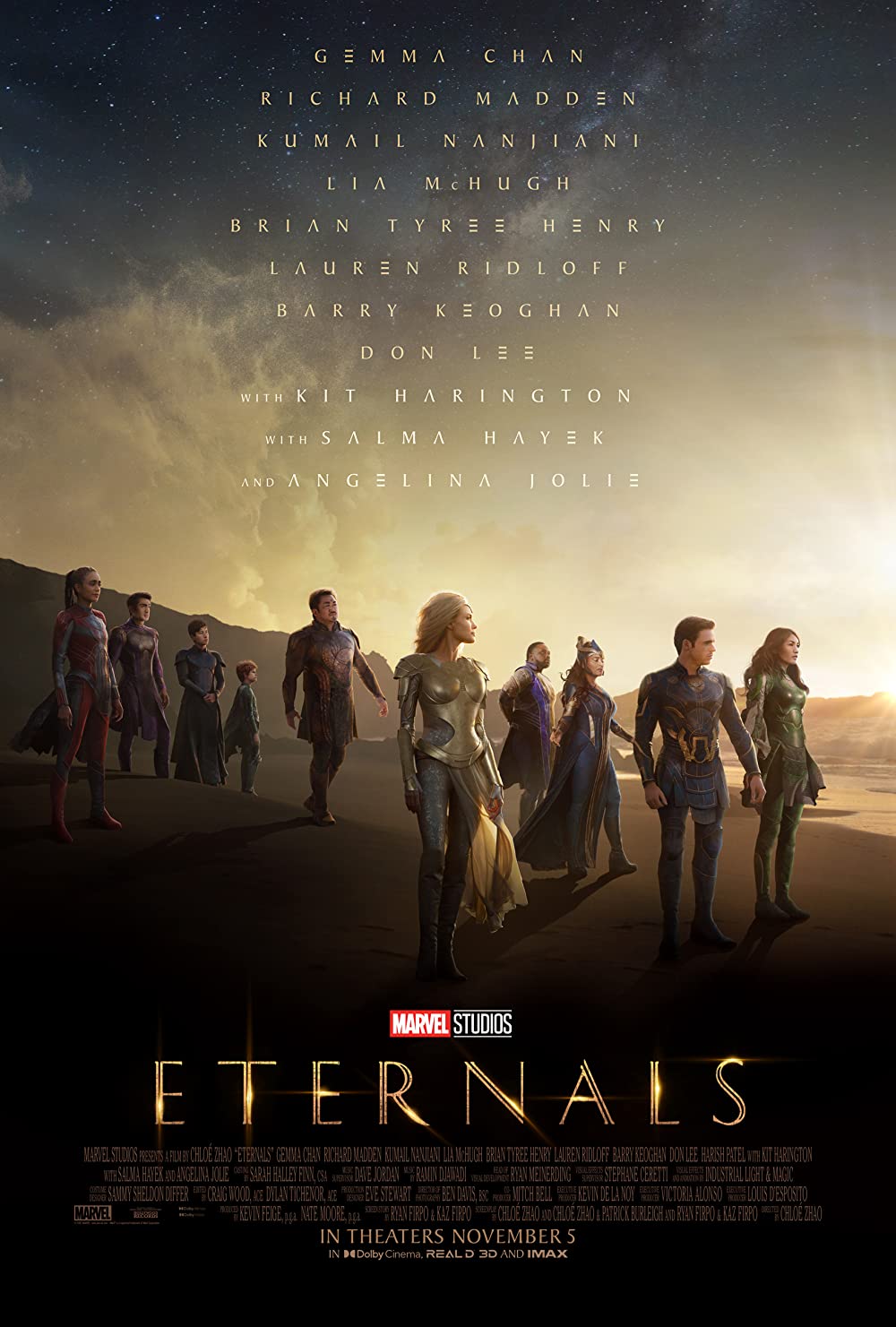 Assertion, Denial and Negation
The Possibility of Disagreement
Let’s use  to indicate that a sentence is being asserted, and  to indicate that it’s being denied
I make this assertion:
The MCU films are just as good as they used to be 
You disagree with what I asserted simply by denying the very same sentence:
The MCU films are just as good as they used to be 
IMPORTANT: The assertion and denial signs are not part of these sentences; they indicate what is being done with the sentences
Symbols like this are sometimes called force markers
Other force markers include the question mark and the exclamation mark: ‘You will go the shops.’ versus ‘You will go to the shops?’ versus ‘You will go to the shops!’
This will be a way of disagreeing with me (so long as it is a background rule of the language that you ought not deny what you also assert)
Revenge Again?
The Catch…
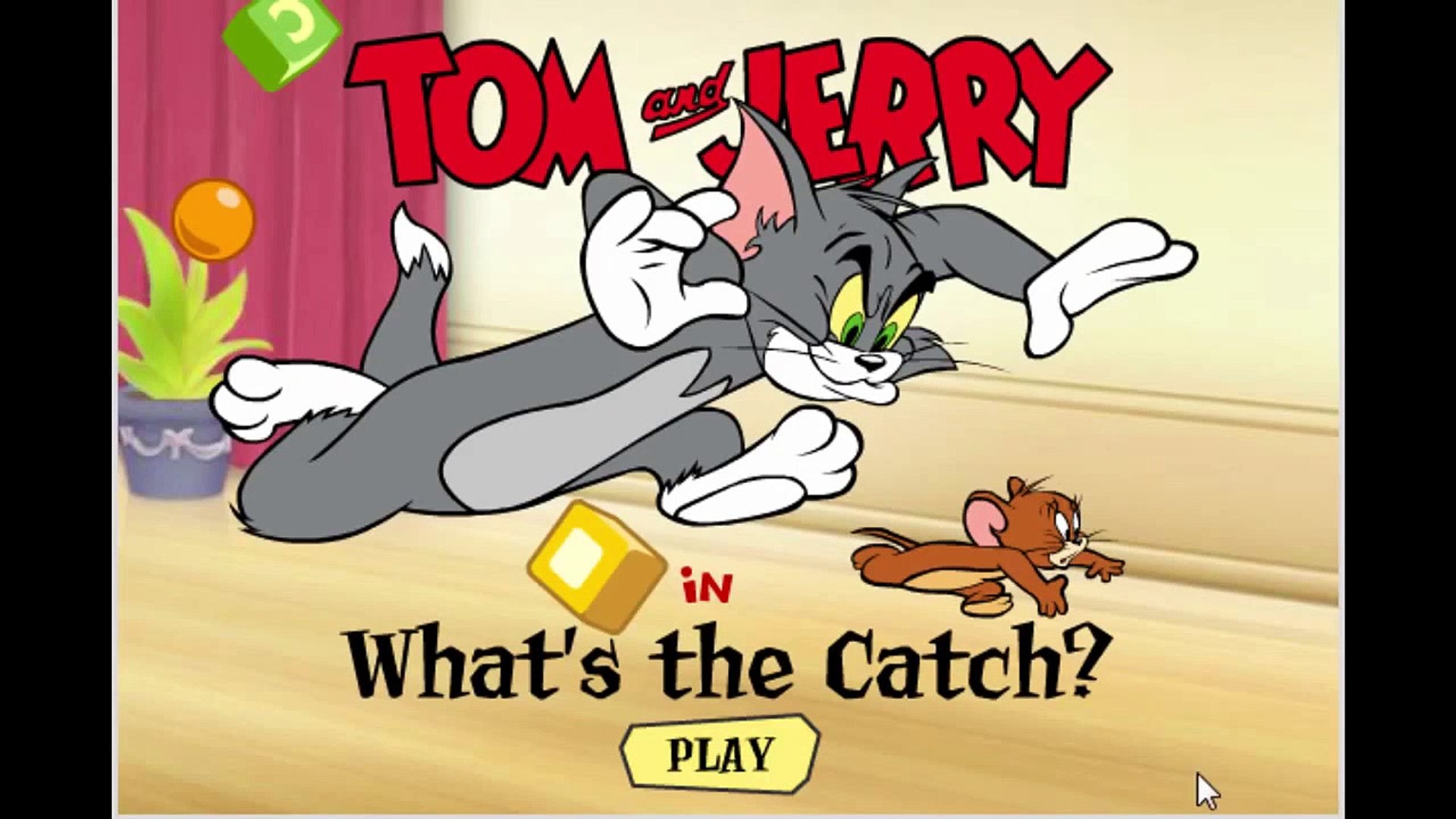 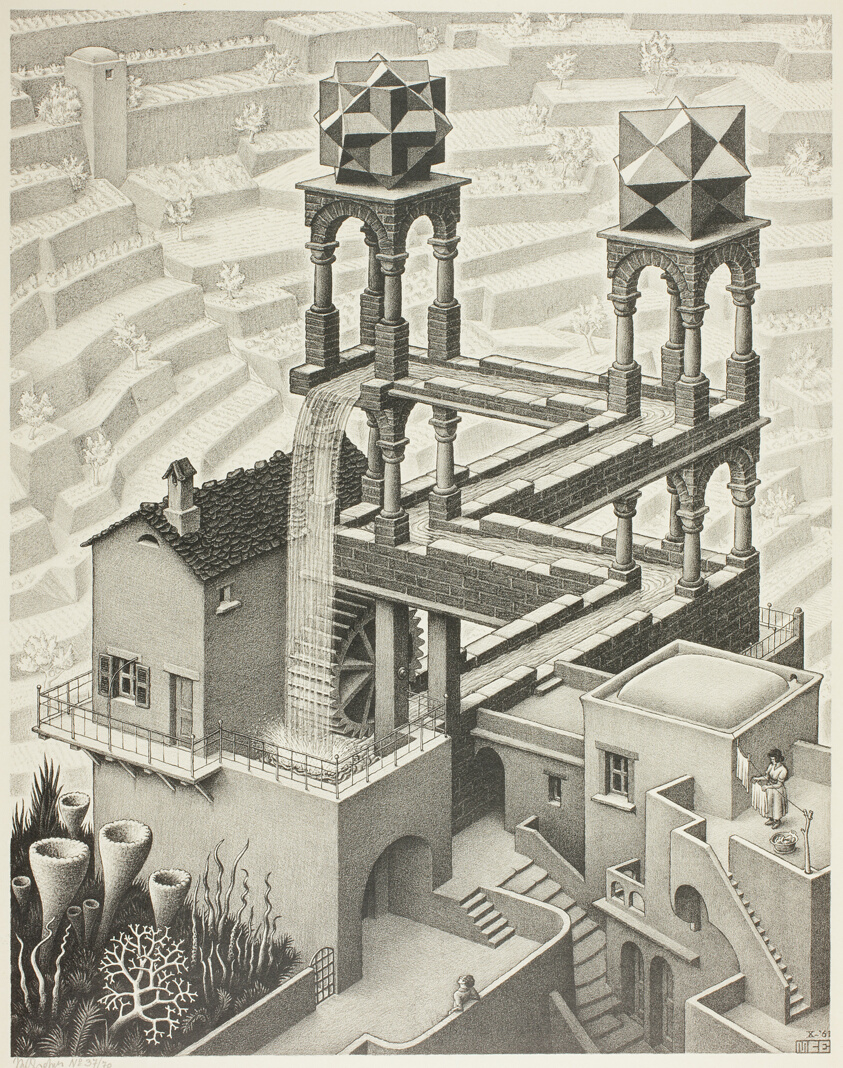 Dialetheism
Introducing dialetheism
The Logic of Paradox
Features of LP
The Liar Paradox
Assertion and denial
Rational disagreement
Is Rational Disagreement Impossible?
“It is difficult for a critic to know what to say. One can refute other opponents by showing that their views lead to contradiction, especially if the inconsistency comes by the opponent’s own lights. The debate usually turns on whether the view does in fact entail a contradiction. This cuts no ice against the dialetheist, since she embraces contradictions. For her, a reductio at contradictionem is not a reductio ad absurdum.”
Shapiro (2004), ‘Simple truth, contradiction and consistency’ in Priest et al (eds) The Law of Non-Contradiction (OUP), p.337
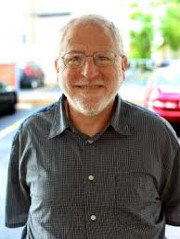 Rational Dialetheism
Priest emphasises that dialetheists only assert some contradictions, not all of them
Only trivialists assert all contradictions!
So you can still rationally disagree with a dialetheist by demonstrating that what they have asserted implies a contradiction they deny
More broadly, dialetheists are involved in the same kind of rational theory choice as everybody else
We are confronted by a variety of theories on a given topic
Each theory has some strengths (consistency, or explanatory power, or simplicity, or…) and some weaknesses (inconsistency, or explanatory weaknesses, or complexity, or…)
We try to pick the theory with the best balance of strengths and weaknesses
The only difference between a dialetheist and anybody else is that dialetheists don’t insist that consistency is the one strength every acceptable theory must have
In Priest’s Words
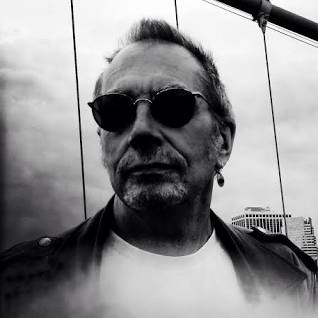 “there are criteria for rationality other than consistency, and […] some of these are even more powerful than consistency. The point is, in fact, a familiar one from the philosophy of science.  There are many features of belief that are rational virtues, such as simplicity, problem-solving ability, non-adhocness, fruitfulness, and, let us grant, consistency. However, these criteria are all independent, and may even be orthogonal, pulling in opposite directions.
In Priest’s Words
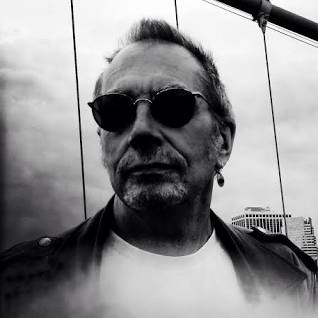 “Now what should one do if, for a certain belief, all the criteria pull towards acceptance, except consistency – which pulls the other way? It may be silly to be a democrat about this, and simply count the number of criteria on each side, but it seems natural to suppose that the combined force of the other criteria may trump inconsistency. In such a case, then, it is rational to have an inconsistent belief”
Priest (1998), What is so bad about contradictions? The Journal of Philosophy 95, p.420
Just This Once!
However, the point remains that whenever you point out a contradiction in a dialetheist’s theory, they are free to accept that contradiction
They can insist that they don’t make a habit of believing contradictions, but this one is worth it
Note: there can be no formal test for when a contradiction is assertable
It can be so hard to weigh the strengths and weaknesses of a theory that we are unlikely to convince such a (self-avowedly) reluctant dialetheist that they are being irrational
But then, there are lots of silly theories that aren’t inconsistent, and it can be hard to convince people who believe them that they are irrational too!
For the Next Seminar and Lecture
Seminar Reading
Priest (1998). What is so bad about contradictions? The Journal of Philosophy 95, pp.410-26
Next Week
Write an essay plan, and book a feedback slot with me to discuss it!